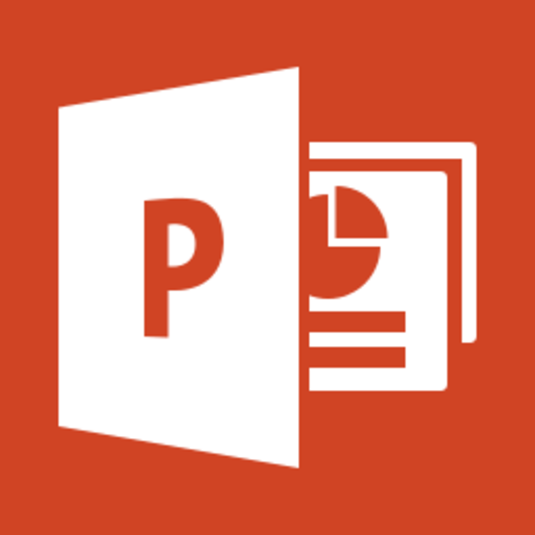 Microsoft PowerPointPart 2
อาจารย์อภิพงศ์  ปิงยศ
apipong.ping@gmail.com
รายวิชา พท 260 เทคโนโลยีสารสนเทศ และการสื่อสารทางการท่องเที่ยว
มหาวิทยาลัยแม่โจ้-แพร่ เฉลิมพระเกียรติ
Outline
ตาราง กราฟ และแผนผัง
วีดีโอ
การทำภาพเคลื่อนไหว (Animation)
การทำ Transition
เตรียมความพร้อมก่อนนำเสนอ
การนำเสนอ
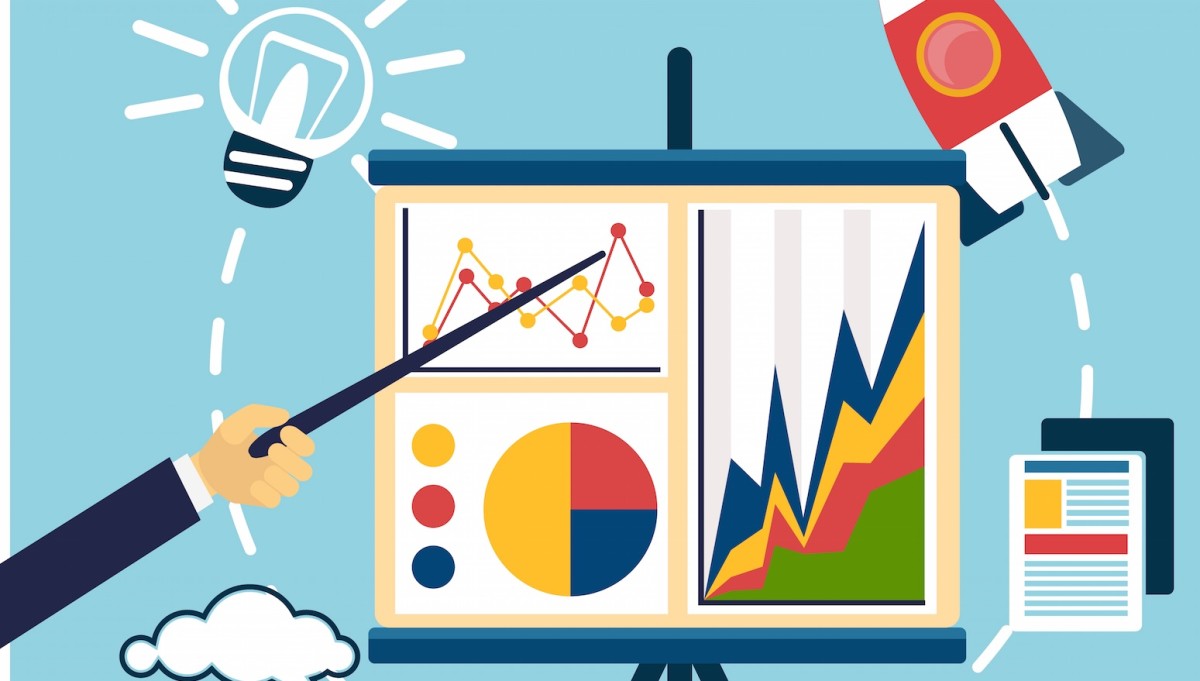 การสร้างตารางอย่างง่าย
วิธีที่ 1 : สร้างจากแท็บ “แทรก” (Insert) -> ตาราง (Table)
วิธีที่ 2 : สร้างจาก Place holder
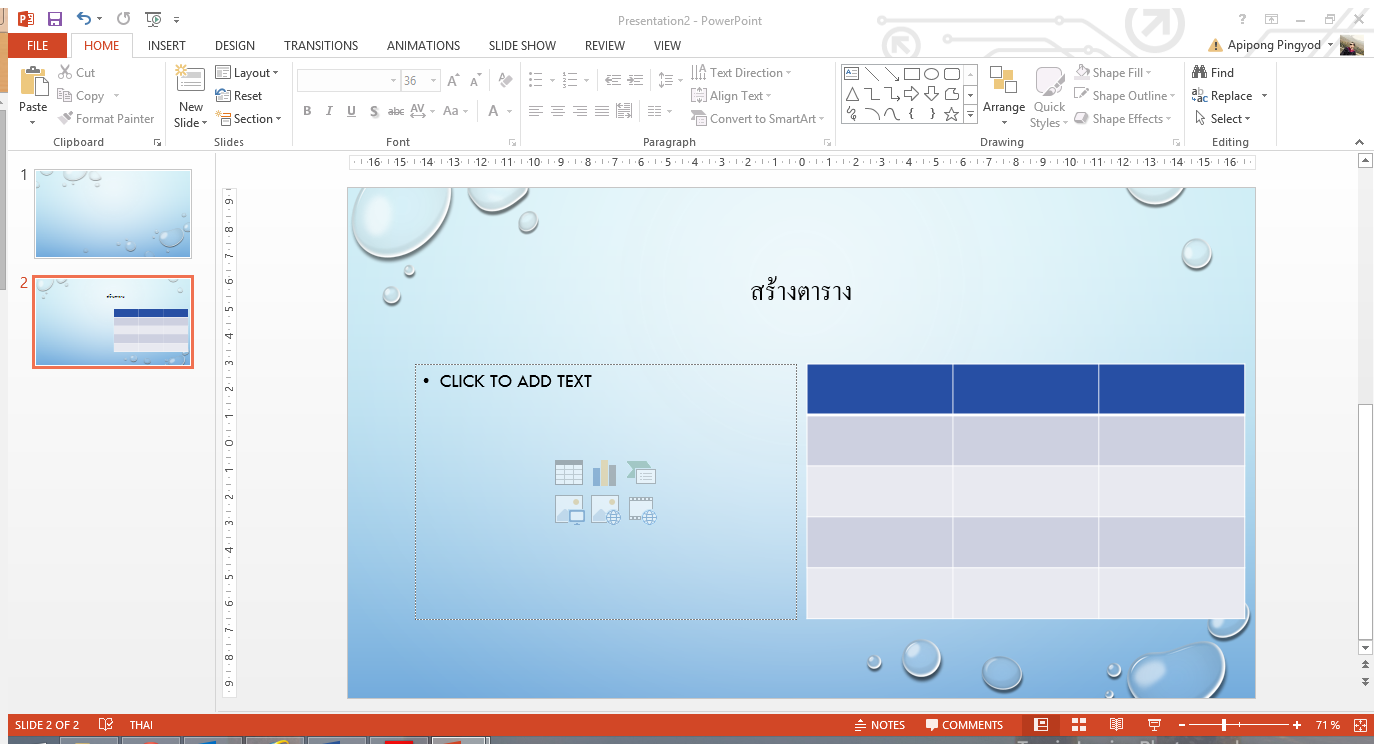 การปรับแต่งตาราง
2) ปรับแต่งตารางได้จาก 2 แท็บนี้
1) เลือกตาราง
การสร้างกราฟ
วิธีที่ 1 : สร้างจากแท็บ “แทรก” (Insert) 
-> กราฟ (Chart)
วิธีที่ 2 : สร้างจาก Place holder
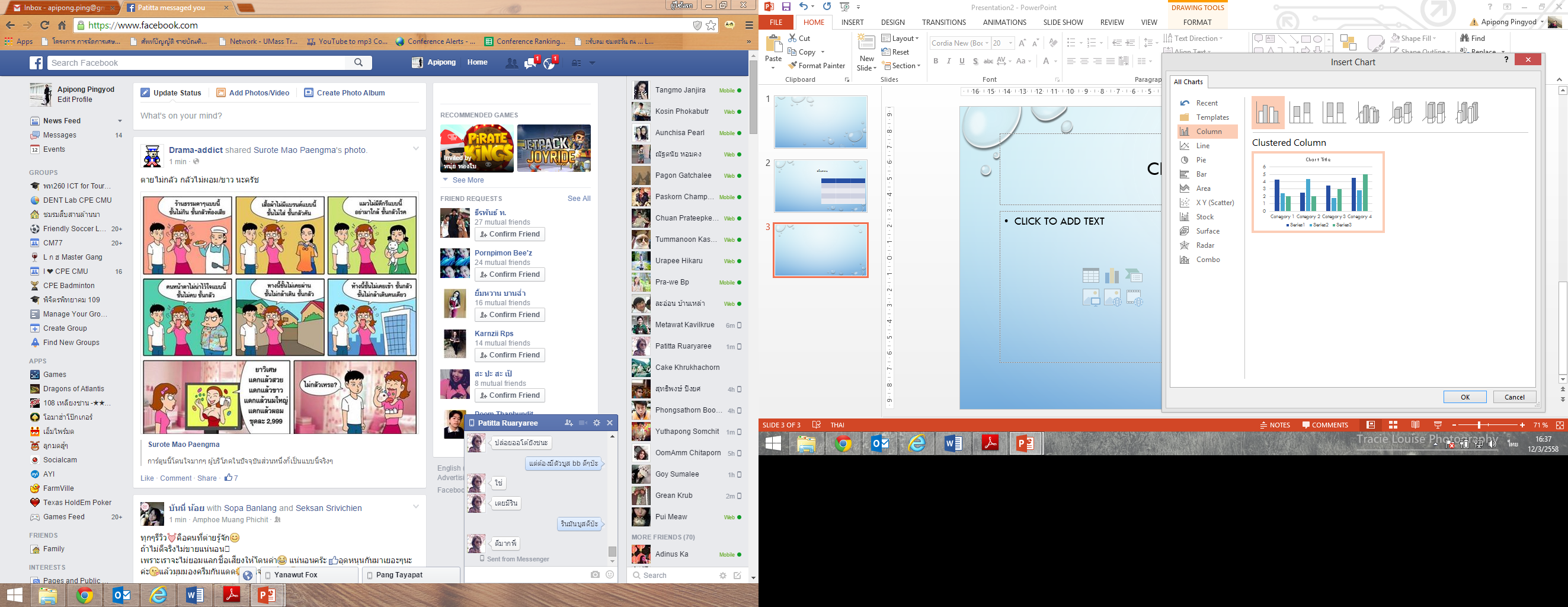 เลือกชนิดกราฟ ที่ต้องการ
การสร้างกราฟ (ต่อ)
โปรแกรมจะเรียกหน้าต่าง Excel ขึ้นมา เพื่อให้กรอกข้อมูล

จะมีเส้นกรอบสีน้ำเงินขึ้นมา 
เพื่อบอกว่าจะนำเซลล์ส่วนใดไปสร้างกราฟบ้าง แดรกเมาส์ให้ครอบคลุมเซลล์ที่ต้องการ
การสร้างกราฟ (ต่อ)
สามารถปรับแต่ง หรือแก้ไขกราฟได้ที่แท็บ Chart Tools โดยต้องคลิกเลือกที่กราฟก่อน
การสร้างแผนผังด้วย SmartArt
วิธีที่ 1 : สร้างจากแท็บ “แทรก” (Insert) -> SmartArt
วิธีที่ 2 : สร้างจาก Place holder
2)เลือกแผนผังที่ต้องการ
1)เลือก SmartArt จาก Place Holder
การสร้างแผนผังด้วย SmartArt (ต่อ) : การปรับแต่ง
2) ปรับแต่งแผนผังได้จาก SmartArt Tools
1) เลือกแผนผัง SmartArt
การแทรกวีดีโอลงในสไลด์
สามารถเลือกแทรกวีดีโอได้ 2 แบบ คือ
1) วีดีโอออนไลน์ เช่น จากเว็บไซต์ YouTube หรือจาก Embed Code ได้
2) วีดีโอที่อยู่ภายในคอมพิวเตอร์
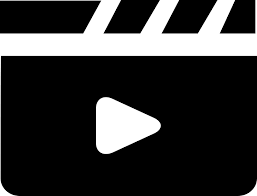 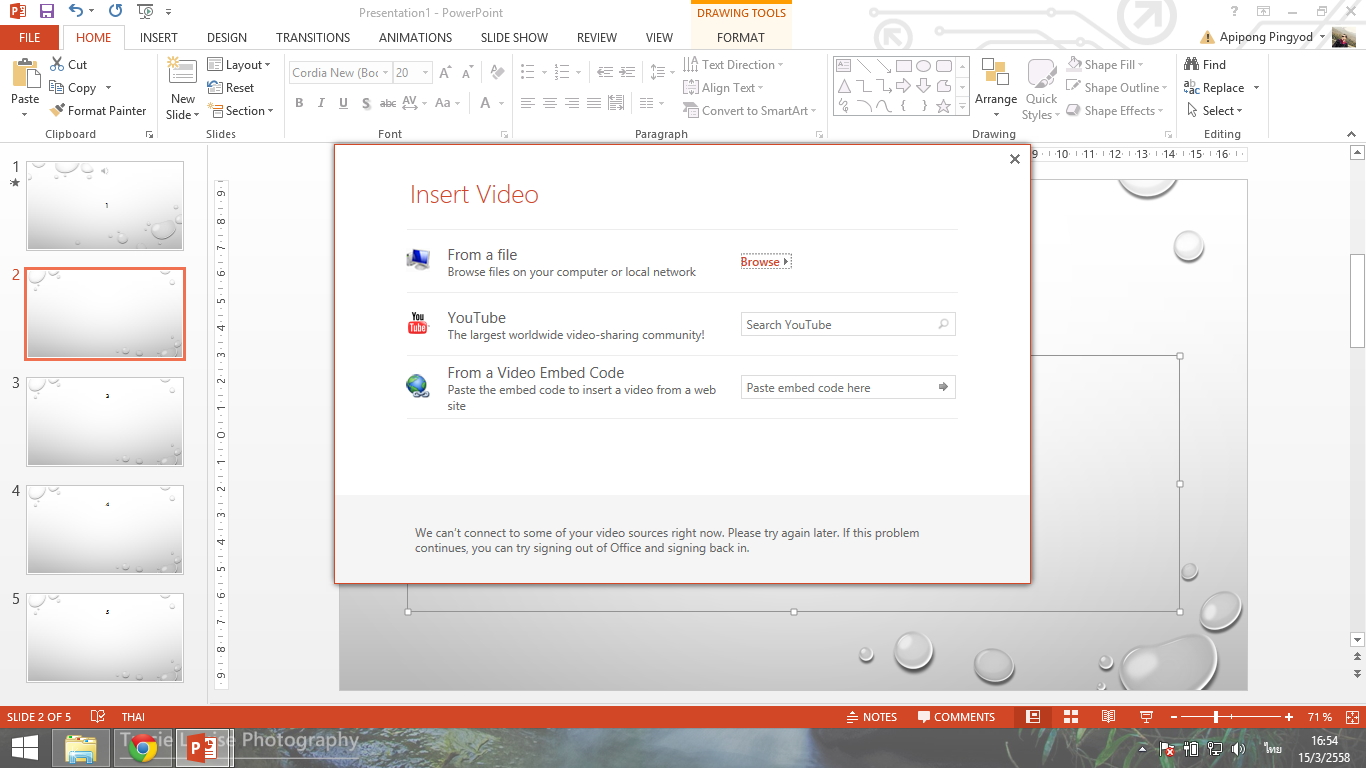 การแทรกวีดีโอออนไลน์
1) ค้นหาวีดีโอที่ต้องการ
2) เลือกวีดีโอที่ต้องการ
4) คลิกแทรก (Insert)
3) รายละเอียดวีดีโอ            ที่เลือก
วีดีโอออนไลน์จะตัดแต่งไม่ได้ แต่วีดีโอจากในเครื่องสามารถทำได้
คลิกเพื่อเล่นหรือหยุด
ตัดเอาเฉพาะฉากที่ต้องการ (เฉพาะคลิปจากในเครื่อง)
ลูกเล่นในการนำเสนอ
ลูกเล่นแบบที่ 1 Animation : เป็นการใส่ลูกเล่นให้กับออบเจ็กต์ เช่น ข้อความ รูปภาพ กราฟ ตาราง รูปร่างต่างๆ
ลูกเล่นแบบที่ 2 Transition : เป็นลูกเล่นที่แสดงเมื่อมีการเปลี่ยนสไลด์
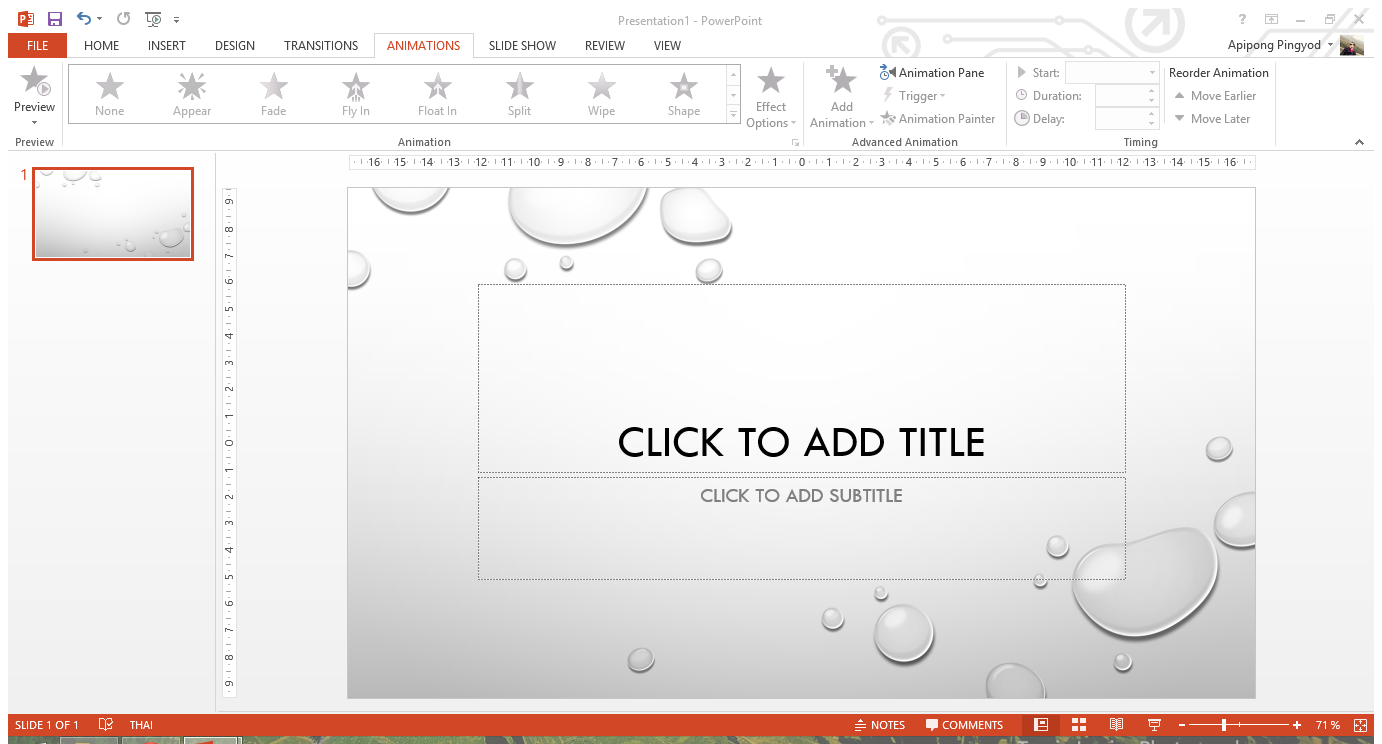 ลูกเล่นในการนำเสนอ : การทำ Animation
2) เลือกแท็บแอนิเมชัน
3) เลือกแอนิเมชัน             ที่ต้องการ
1) เลือกออบเจ็กต์
ลูกเล่นในการนำเสนอ : การทำ Animation (ต่อ)
Entrance : ปรากฏ
Emphasis : เน้น
Exit : ทำให้หายไป
ลูกเล่นในการนำเสนอ : การทำ Transition (ต่อ)
2) เลือกแท็บ Transitions
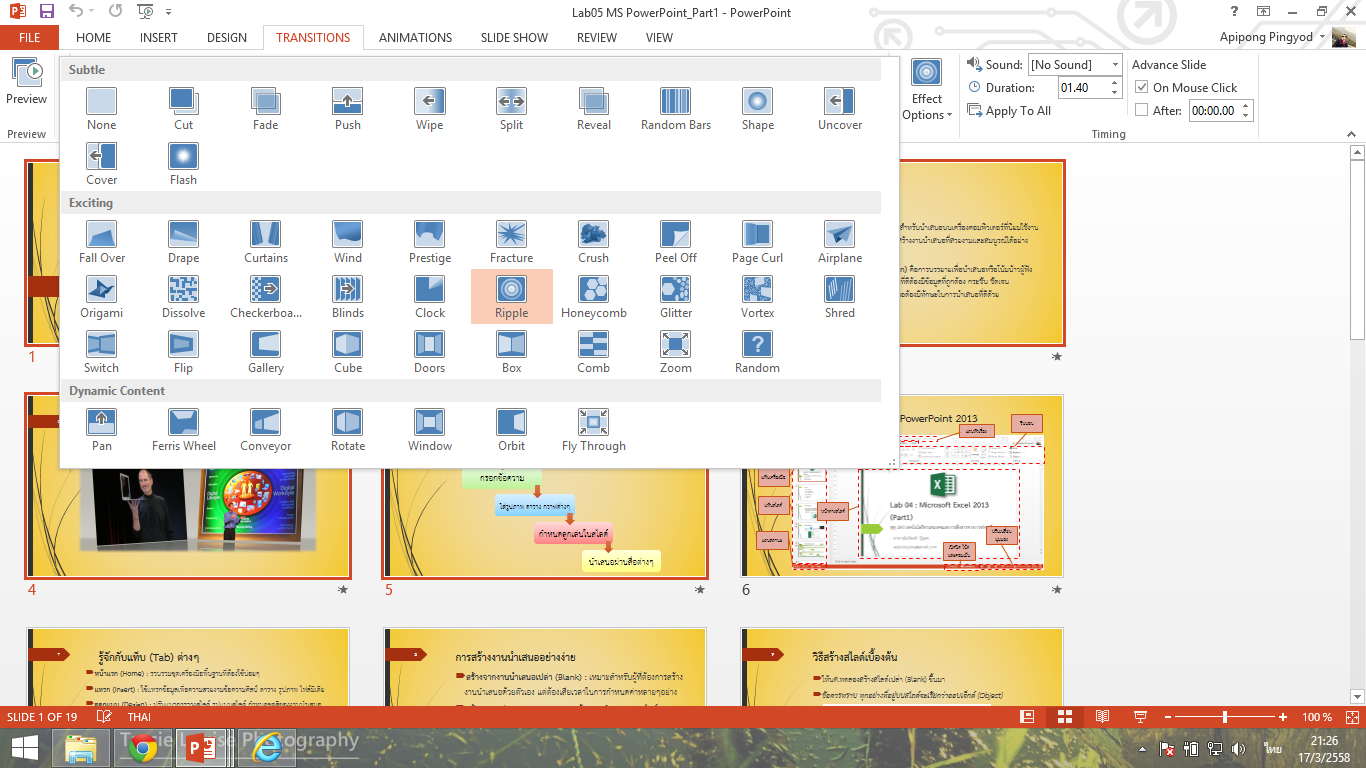 4) เลือก Apply to all เพื่อใช้กับทุกสไลด์
3) เลือกเอฟเฟคที่ต้องการ
1) เลือกสไลด์
เตรียมความพร้อมก่อนนำเสนอ : พิมพ์เอกสารประกอบคำบรรยาย
1) คลิก File
2) คลิกพิมพ์ (Print)
3) คลิกเลือกรูปแบบที่ต้องการพิมพ์
เตรียมความพร้อมก่อนนำเสนอ : พิมพ์เอกสารประกอบคำบรรยาย (ต่อ)
3) คลิกเลือกรูปแบบที่ต้องการพิมพ์
เตรียมความพร้อมก่อนนำเสนอ : พิมพ์เอกสารประกอบคำบรรยาย (ต่อ)
ตัวอย่างการพิมพ์เอกสารประกอบ
การนำเสนอเบื้องต้น
1) คลิกแท็บ Slide Show
เริ่มนำเสนอตั้งแต่สไลด์ที่กำลังเลือก
ซ่อนสไลด์ที่ไม่ต้องการนำเสนอ
เริ่มนำเสนอตั้งแต่สไลด์แรก
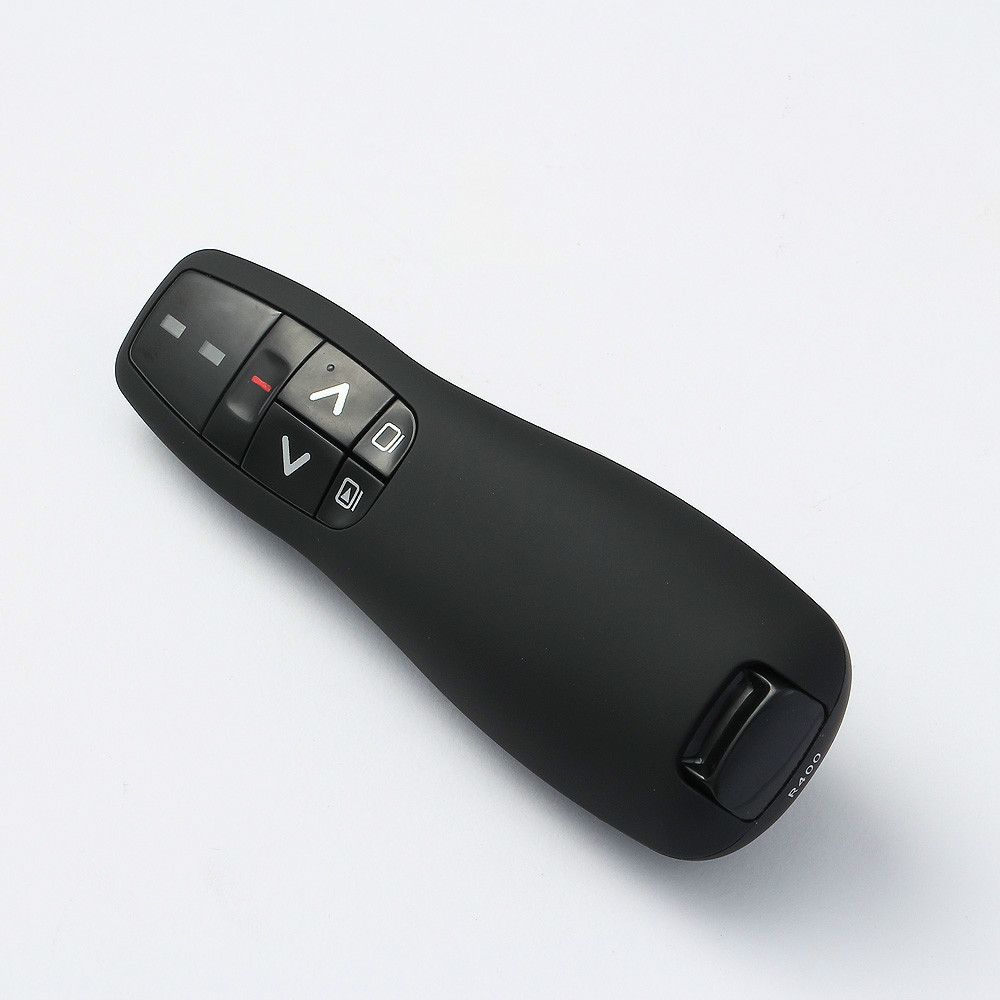 ยิงเลเซอร์
เลื่อนสไลด์ถัดไป
จบการนำเสนอ
เลื่อนสไลด์ก่อนหน้า
เริ่มนำเสนอ
ตัวช่วยนำเสนอ
Laser Pointer